COVID-19 in Deutschland: Perspektivplan bis Sommer 2021
Settings, Transmissionsrisiken, Intensitätsstufen, und Maßnahmen
[Speaker Notes: Kurz zum Ablauf: 15min – Vorstellung Evidenz, Herangehensweise, Toolbox, Intensitätsstufen]
Kontext
Öffnungsstrategien auf Bund und Länderebene in Diskussion und Planung (siehe Schleswig-Holstein Stufenplan) 

Rückgang der Akzeptanz von Maßnahmen in der Bevölkerung, Faktoren dabei u. a. fehlende Perspektive sowie Transparenz
Zielstellung
Auf Basis von aktuellen Erkenntnissen der Infektionsepidemiologie / Public Health Erstellung evidenzbasierter Konzepte zur Hilfestellung
Outcome: Toolbox und Plan durch dessen Anwendung Öffnungsrisiken minimiert werden können
NICHT: Bewertung von konkreten Einzelmaßnahmen: (2 Personen pro qm etc.)
Vorgehensweise
1. Definition von 16 Settings 
2. Für jedes Setting: 
	a) Evidenz zum (individuellen) Infektionsrisiko im Setting 
	b) Anteil des Settings am gesamten Infektionsgeschehen
	c) Beitrag zu schweren / sehr schweren Verläufen
	d) Evidenz für Impakt einer Maßnahme durch Eingriff im Setting 
3. Evidenz-Matrix	a) farblich getrennt für Evidenz für Infektionsrisiko / Evidenz zum Impakt einer 	   	    Maßnahme im Setting	b) Setting / Outcome / Studientyp / Ergebnis 
4. Synthese / Narrativ / Handreichung („Toolbox“)
	a) Evidenz für Transmission / Auftreten schwerer bzw. tödlicher Erkrankungen; Evidenz 	    für Maßnahme
	b) Nicht-COVID-Effekte von Beschränkungen oder Schließungen
	c) „Implementation Issues“, einschl. Möglichkeiten des Monitorings der Umsetzung
5. „Stufen“: Intensitätsstufen einer Maßnahme

Wichtig: KEIN Link von Maßnahmen zu Epidemie-Niveaus; Votum, nicht Inzidenz allein für Epidemie-Niveau heranzuziehen. ABER: Listung von Parametern zur Beurteilung der Notwendigkeit einer Anpassung von Maßnahmen
[Speaker Notes: Irland, PHE, wofür Evidenz gefunden haben
Innenraum: hohes Risiko, keine Maskenb) Bsp: Häufigkeit: Tattoo c) Spielplatz vs. Pflegeinrichtungen 
D) sozial, psycholog, gesell Effekt
4) Evidenz gesucht, unter Berücksichtigung von Gütekriterien zusammenfassen]
Faktoren die die Transmissionsdynamik beeinflussen
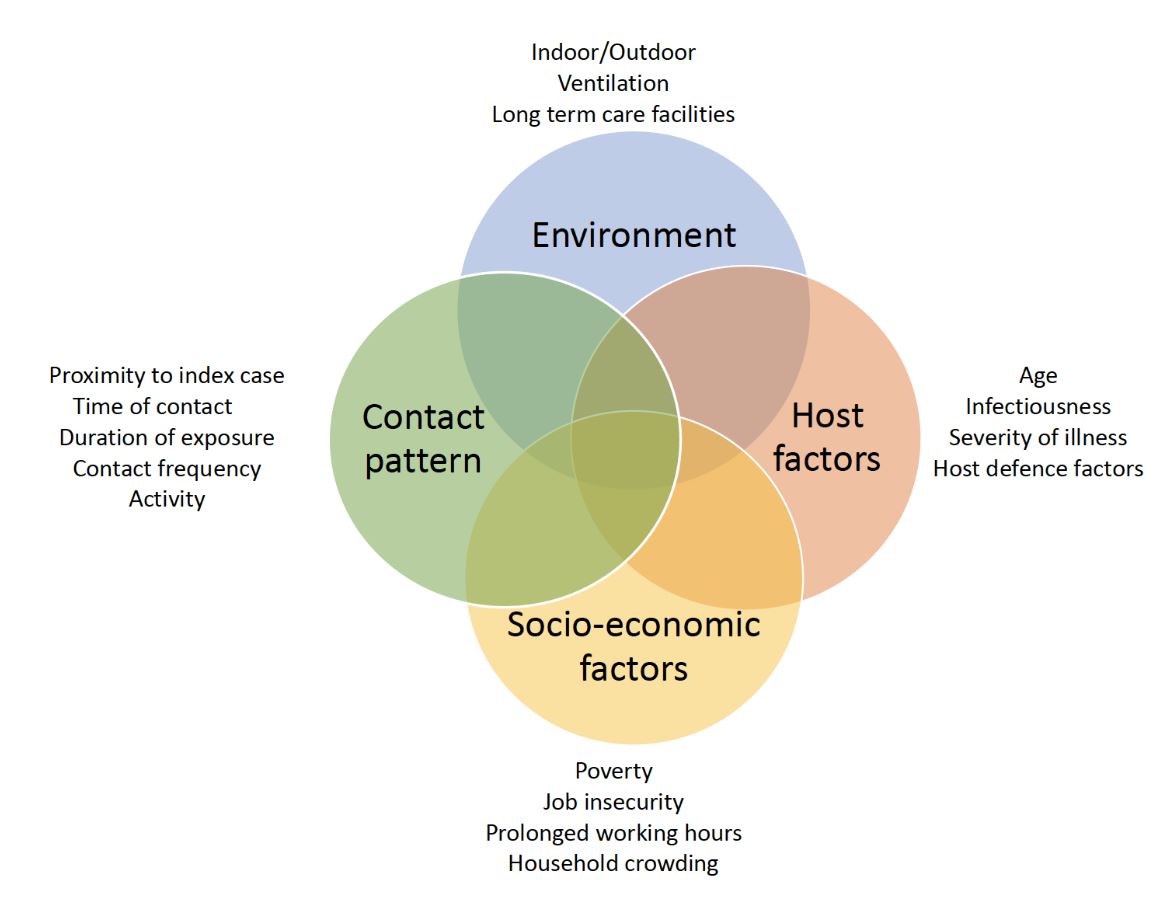 Innenbereich / Außenbereich
Lüftung
Alten- und Pflegeheime
Setting / Umweltfaktoren
Dauer der Exposition           
Zeit des Kontaktes
Nähe zum Indexfall
Kontakthäufigkeit
 Art der Aktivität
Alter
Infektiosität
Krankheitsschwere
Immunstärke
Kontakt-muster
„Wirt“-faktoren
Basierend auf: 
- Cevik et al. (2020)- PHE Transmission Report
Sozioökonomische Faktoren
Enge im Haushalt
Einkommen / Armut
Längere Arbeitszeiten
Schlechte Arbeitsbedingungen
[Speaker Notes: - TD komplex, Bewertung des Risikos bzw. des Anteils müssen Komplexitäten berücksichtigen - Uhrzeigersinn oben 
- Mit diesem Konzept im Hinterkopf Leitlinie]
Evidenzmatrix
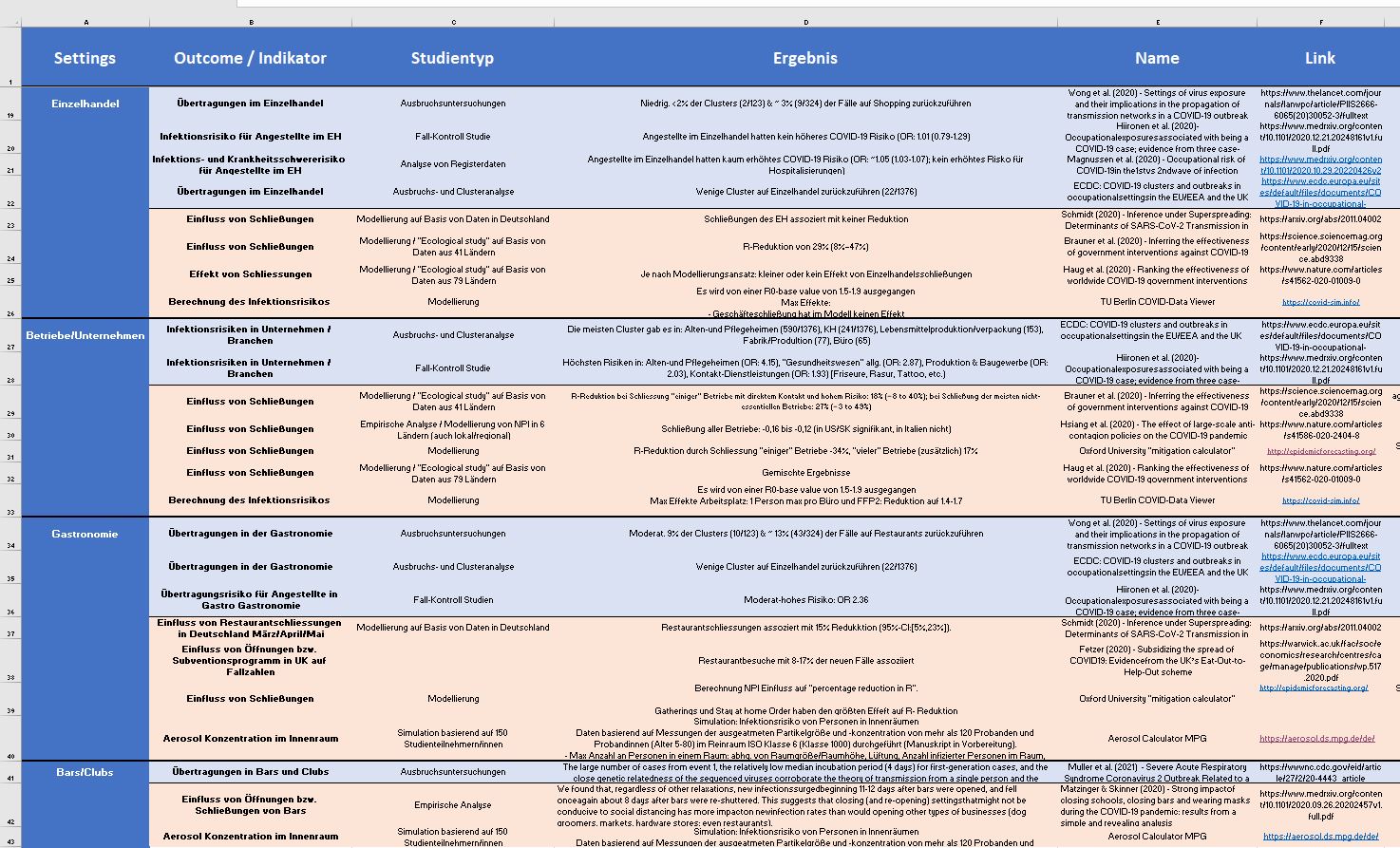 [Speaker Notes: Blau vs. Rosa]
Toolbox für Stufenkonzept
[Speaker Notes: Versuch grafisch und prägnant die Evidenz dazu auf einer Seite zusammenzufassen
Farben erklären, grau unklar
Von oben nach unten Bsp. für jede Spalte; Unsicherheit Bewertung PH-Einfluss]
Präambel zum Intensitäts-Stufenkonzept
Szenarien
Einzelfälle, lokal und zeitliche begrenzte kleinere Ausbrüche
Ausbrüche in einzelnen Settings 
Ausbrüche in mehreren und/oder großen Settings, oder flächenhafte Ausbrüche

Ziele und Schwerpunkte und Instrumente (bereits definiert) https://www.rki.de/DE/Content/InfAZ/N/Neuartiges_Coronavirus/Strategie_Ergaenzung_Covid.html

Maßnahmen
An das spezifische Risiko und an lokale Indikatoren anpassen 
Monitoring der Umsetzung der Maßnahmen VOR deren Verschärfung 
Regional und zeitlich beschränken
Zeitlicher Rahmen: 14 Tage (SH: 7 Tage). 
Information und Kommunikation mit der Öffentlichkeit (Begründung der Maßnahmen)
Rechtlich und organisatorisch verhältnismäßig und praktisch umsetzbar sein
NICHT-COVID Effekte: Mentale Gesundheit, Zunahme Gewalt in Familien, Rückgang der Inanspruchnahme Vorsorgeuntersuchungen, Verschiebung Krebstherapien, Rückgang Aufsuchen von Notaufnahmen

„Dynamische Faktoren“/Trigger/Indikatoren zur Anpassung der Stufen
Transmission (R und Inzidenz), Ressourcenbelastung (freie IT-Kapazitäten, Auslastung GÄ), Impfquote/Immunitätsrate, Auftreten von Mutationen 
Erweiterte Abwäge-Kriterien: NICHT-COVID-Effekte
[Speaker Notes: Irland, PHE, wofür Evidenz gefunden haben
Innenraum: hohes Risiko, keine Maskenb) Bsp: Häufigkeit: Tattoo c) Spielplatz vs. Pflegeinrichtungen 
D) sozial, psycholog, gesell Effekt
4) Evidenz gesucht, unter Berücksichtigung von Gütekriterien zusammenfassen]
INTENSITÄTSSTUFE 2
INTENSITÄTSSTUFE 3
INTENSITÄTSSTUFE 1
Intensitätsstufen
x
x
x
Inzidenz
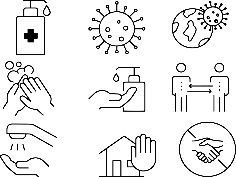 Hospitalisierungs-quote pro XY
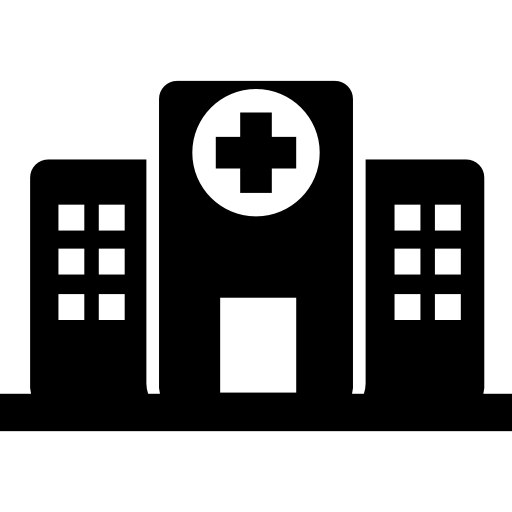 x
x
x
STUFENINDIKATOREN
Basismaßnahmen- Empfehlungen :
AHA+L (Abstand, Hygiene, Alltagsmasken, Lüften)
Corona-Warn-App
Generelles Tragen von Mund-Nasen-Schutz in Gesundheitseinrichtungen und Pflegeheimen
Fallidentifikation
Fallisolierung
Kontaktsuche
Identifikation von Fallketten und Clustern
Quarantäne von Kontaktpersonen
x
x
x
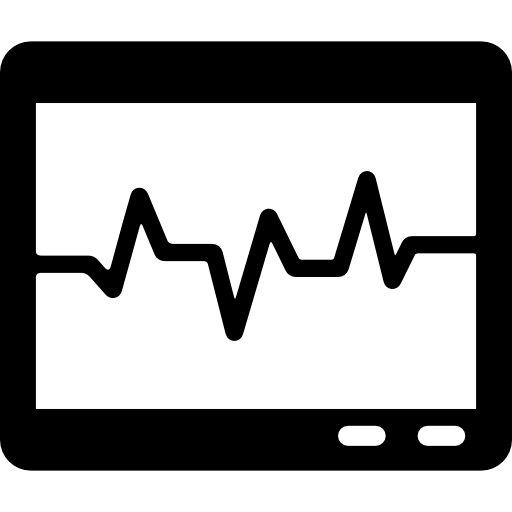 ITS-Belegung
x
x
x
KoNa-Quote
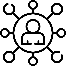 Stufe 3 – Hohes Infektionsgeschehen
- Diffuses Geschehen, Ausbrüche in mehreren und großen Settings oder flächenhafte Ausbrüche
- Hohe Übertragungsrate im privaten Umfeld 
- GÄ und GS: Überlastung, KP-Nachverfolgung nicht mehr möglich, hohe Hosp. & ITS-Raten
Stufe 2 - Mittleres Infektionsgeschehen
- Ausbrüche in einzelnen Settings (Pflegeeinrichtungen, Unterkünfte, Schulen, Betriebe) nehmen zu 
- Zunahmen Übertragungen im privaten Umfeld
- GÄ und GS: Belastet, aber noch Ressourcen vorhanden
Stufe 1 - Niedriges Infektionsgeschehen
Gut kontrollierbare, Einzelfälle,
lokal und zeitlich begrenzte kleinere Ausbrüche
GÄ und GS: genügend Ressourcen vorhanden
De-Eskalieren
Eskalieren
[Speaker Notes: Versuch grafisch und prägnant die Evidenz dazu auf einer Seite zusammenzufassen
Farben erklären, grau unklar
Von oben nach unten Bsp. für jede Spalte; Unsicherheit Bewertung PH-Einfluss 
Kernstück: vorläufig, die einzelnen Zellen müssen nochmal überprüft werden
Hier hört auch im Prinzip die Evidenzbasis schon auf

Glaubensgemeinschaften/Religiöse Zusammenkünfte
Chor/Singproben (Zu Innenraum?) ??
Spielplätze/Parks als Settings rausnehmen, da im Freien
Beerdigungen rausgenommen (Evidenz fehlt): Mischung aus Innenraum und im Freien]